Diagramguide Excel* Stapeldiagram
Vägen till ett stapeldiagram
Lista med medlemmar och t.ex. deras ålder
Kalle 25, Lisa 29, Olle 34, Pia 31, Svante 22 etc.
Gör en tabell i excel där varje medlem läggs in i en förutbestämd åldersklass (5-års klasser)
                       5-årsklasser		    	
-24 	Svante…….				
25-29	Kalle, Lisa…….	
30-34	Olle, Pia………		
Då varje medlem placerats ut i rätt intervall, räkna ut antal per intervall och summera antalet medlemmar
                       5-årsklasser	Antal	
-24 	  10					
25-29	  35			
30-34	100
35-39	  70	
40-44	  30	
.
65-
Summa	375

Beräkna andelen per åldersklass
                         5-årsklasser	Antal	Andel	
-24 	  10	=10/375                         =0,02666  Klicka på %-knappen => 3%		
25-29	  35	=35/375		
30-34	100	=100/375
35-39	  70	=70/375
40-44	  30	=30/375
.		    .	   .
65-		    3	=3/375
Summa	375
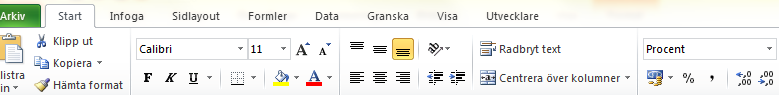 forts
                       5-årsklasser	 Andel 		
-24 	  3%	
25-29	  9%			
30-34	27%	
35-39	19%	
40-44	  8%
    .		  .	    .	   .
65-		  1%	
Summa                           100%
Nu är det dags att rita ett diagram
Markera tabellen





 Klicka på Infoga-fliken och markera Stapel och välj den första 2-D stapeln




Följande diagram kommer då fram
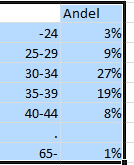 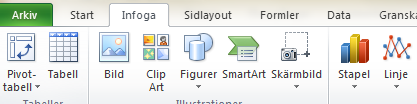 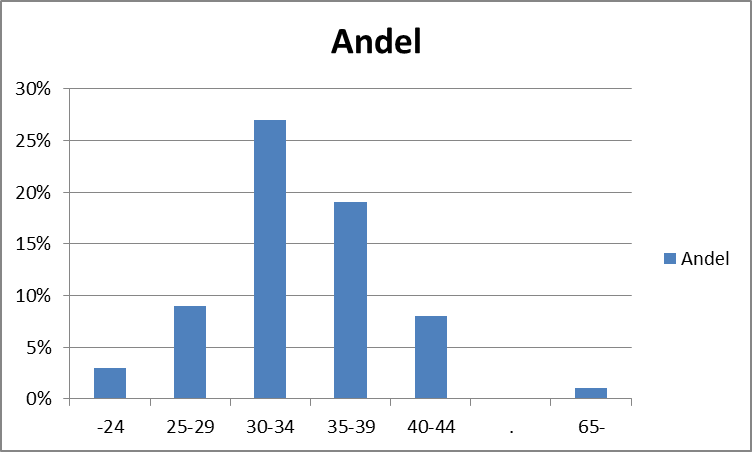 forts
Nu när diagrammet är klart kan man ändra layouten på diagrammet.















Så här kan det färdiga diagrammet se ut
Dubbelklicka på rubriken och skriv in ny rubrik
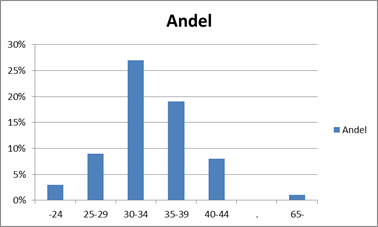 Ta bort denna text genom att markera och tryck delete
Lägg till axelrubriker genom att klicka på Layoutfliken och sedan på Axelrubriker
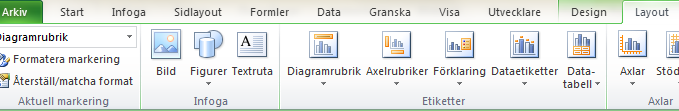 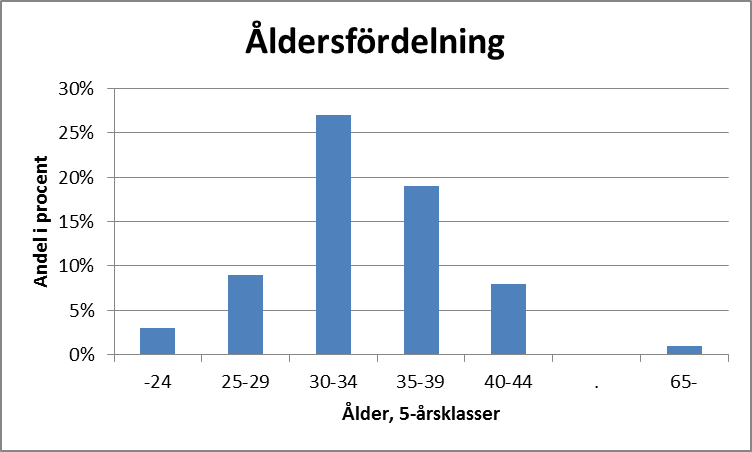